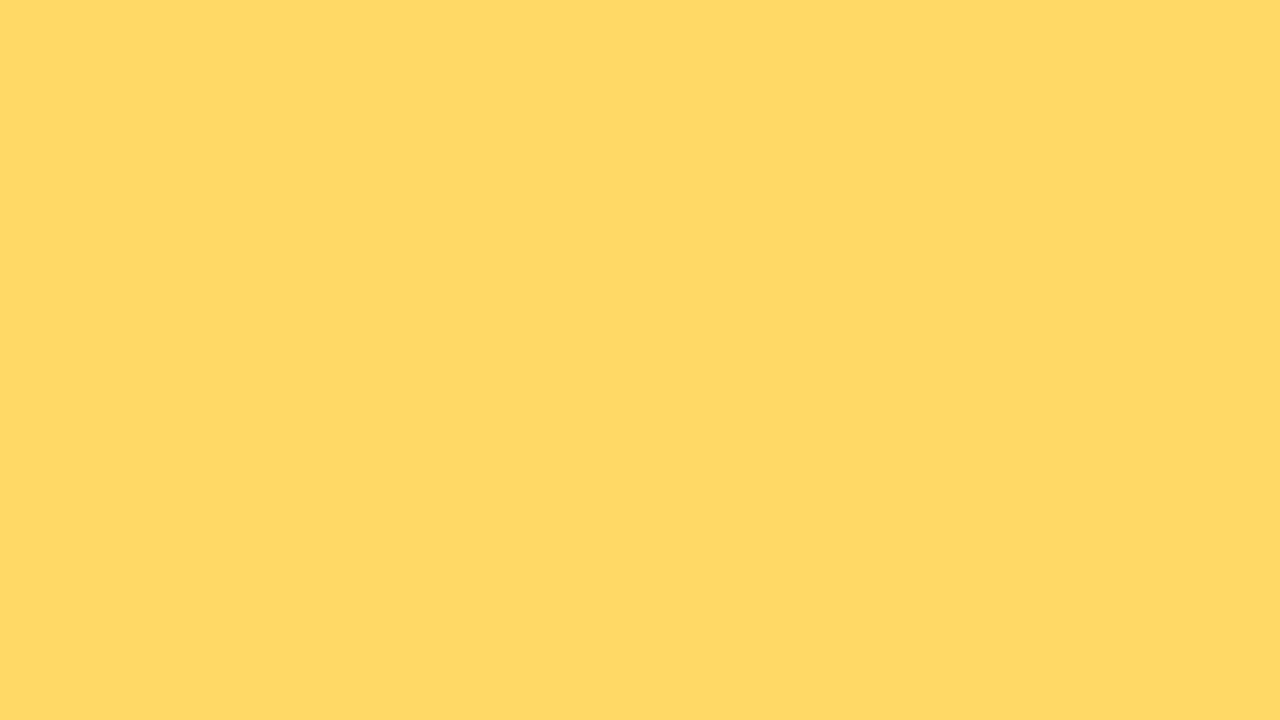 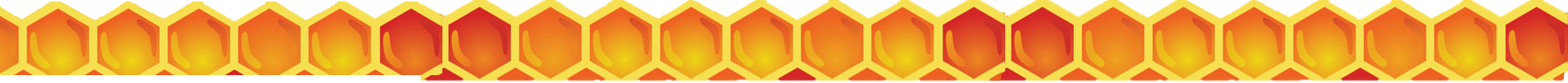 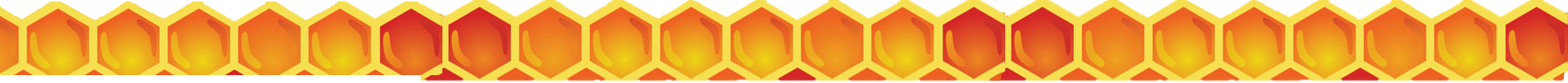 Giải ô chữ (tuần 9 – Tiếng Việt lớp 3 – trang 72)
Bạn nhấn chuột vào hình tròn có số thì sẽ hiện ra các ô chữ
Dòng 1: Cùng nghĩa với thiếu nhi.
1
T
Ẻ
R
E
M
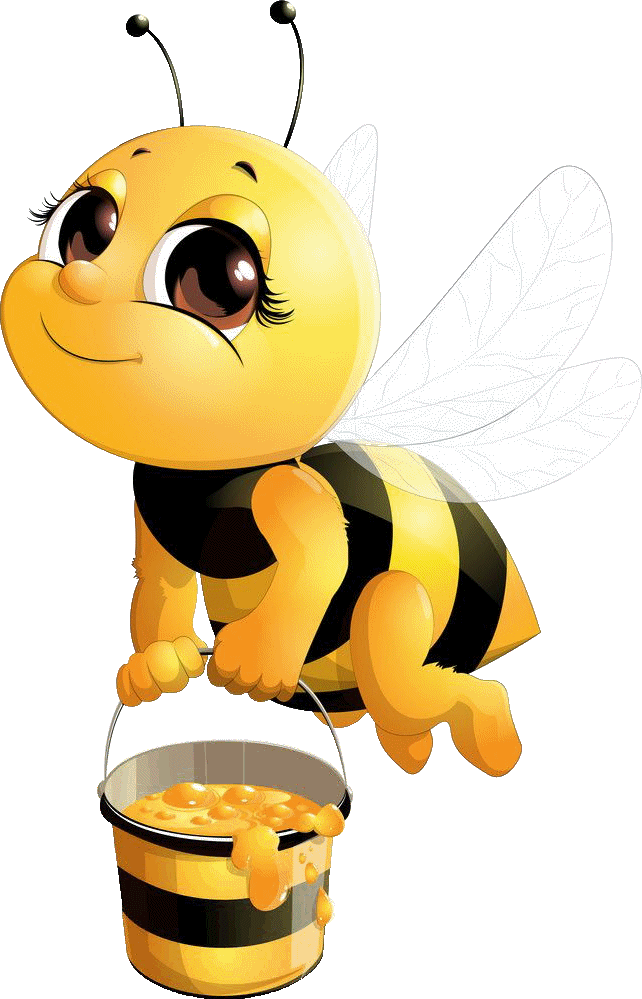 Dòng 2: Đáp lại câu hỏi của người khác.
I
T
Ả
R
L
Ờ
2
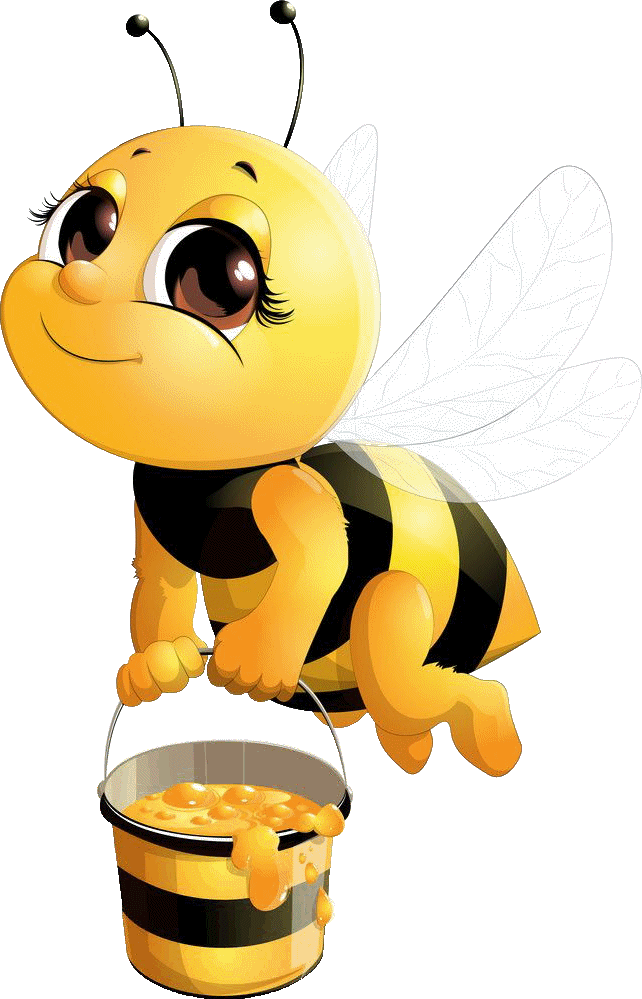 Dòng 3: Người làm việc trên tàu thủy.
3
H
T
U
Ủ
H
Y
T
Dòng 4: Tên của một trong Hai Bà Trưng.
4
N
T
Ư
H
Ị
R
N
G
Dòng 5: Thời gian sắp tới (trái nghĩa với quá khứ).
5
L
T
Ơ
A
I
Ư
N
G
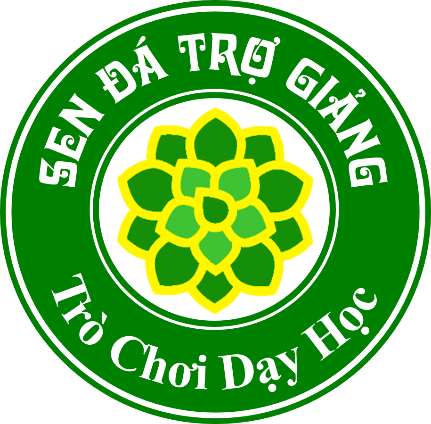 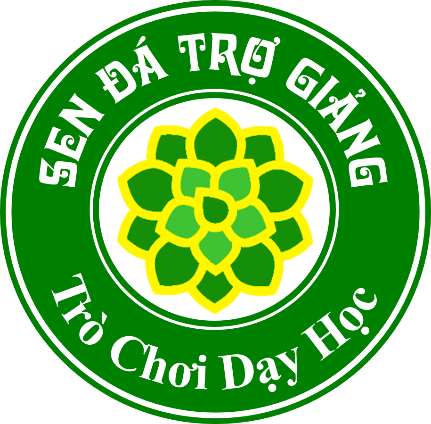 6
Dòng 6: Trái nghĩa với khô héo (nói về cây cối).
Ố
T
Ơ
T
Ư
I
T
7
Ể
T
P
Ậ
T
H
Dòng 7: Cùng nghĩa với cộng đồng (tập …).
8
T
M
Ô
À
U
Dòng 8: Dùng màu làm cho tranh thêm đẹp.
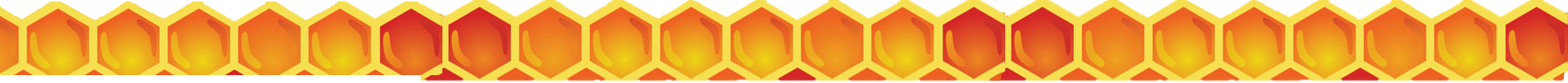